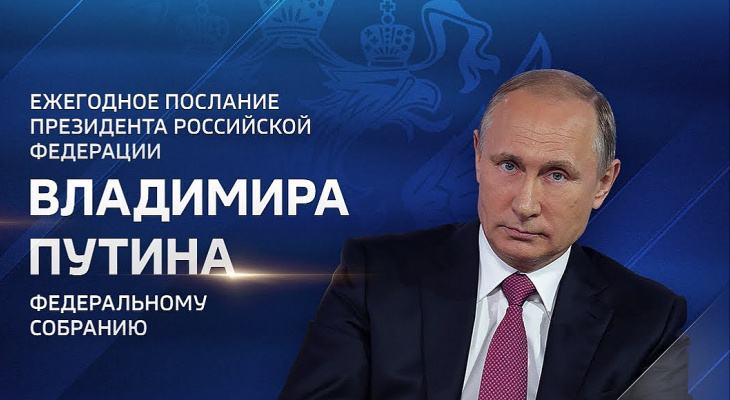 Тема: «Цифровая трансформация управления дошкольным образованием»
Подготовил:
Заведующий МБДОУ ДС №47 «Радуга» г. Светлоград
Писаренко Наталья Владимировна
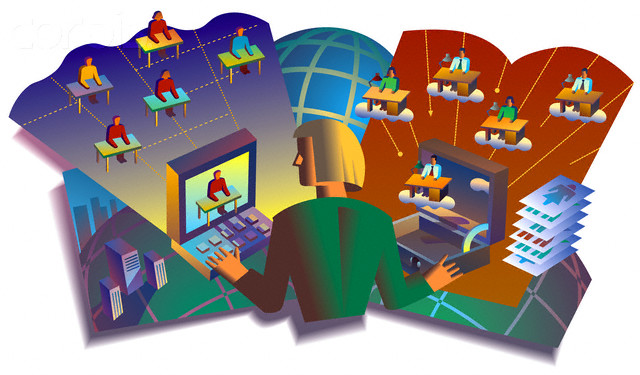 При правильном руководстве организацией руководителю важно постоянно анализировать современную обстановку, это позволит ориентировать педагогов ДОО на активное восприятие достижений общества.

Л. В. Поздняк
Заведующий
Общее собрание (конференция) работников
Педагогический совет
Управляющий Совет
Управляющая команда
Профсоюз
Педагогический коллектив
заместитель по ВМР
воспитатели
музыкальный руководитель
заместитель по АХЧ
инструктор по физо
ПМПК
Дуальное образование
инструктор по плаванию
педагог- психолог
врач
обслуживающий персонал
медсестра
учитель -логопед
Родители (законные представители), дети
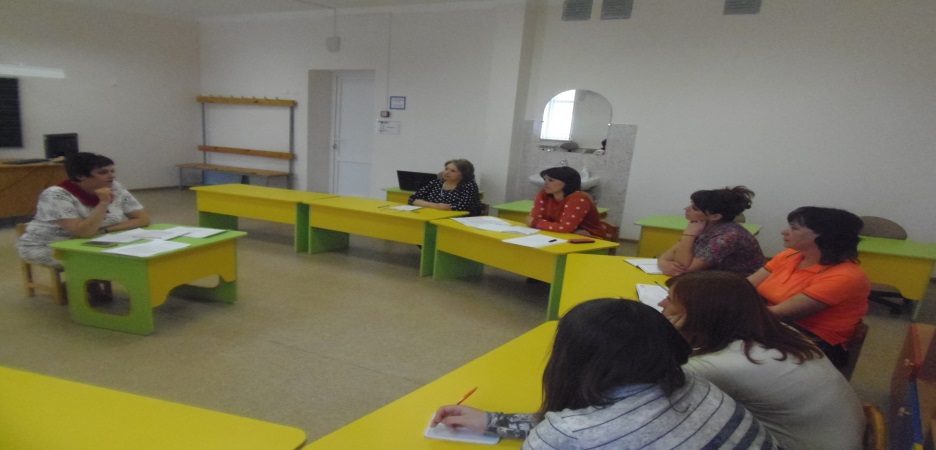 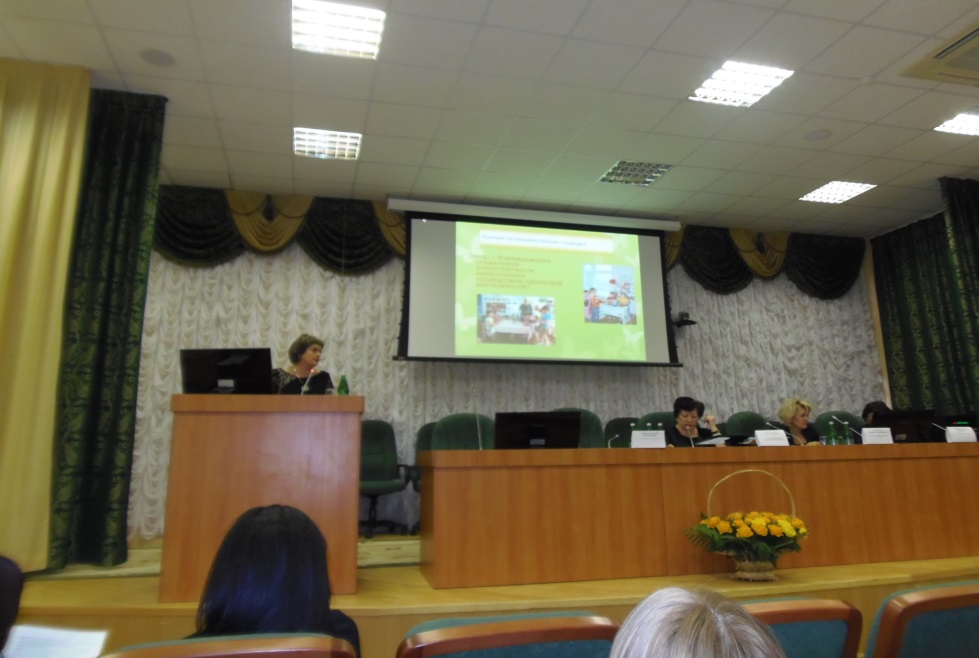 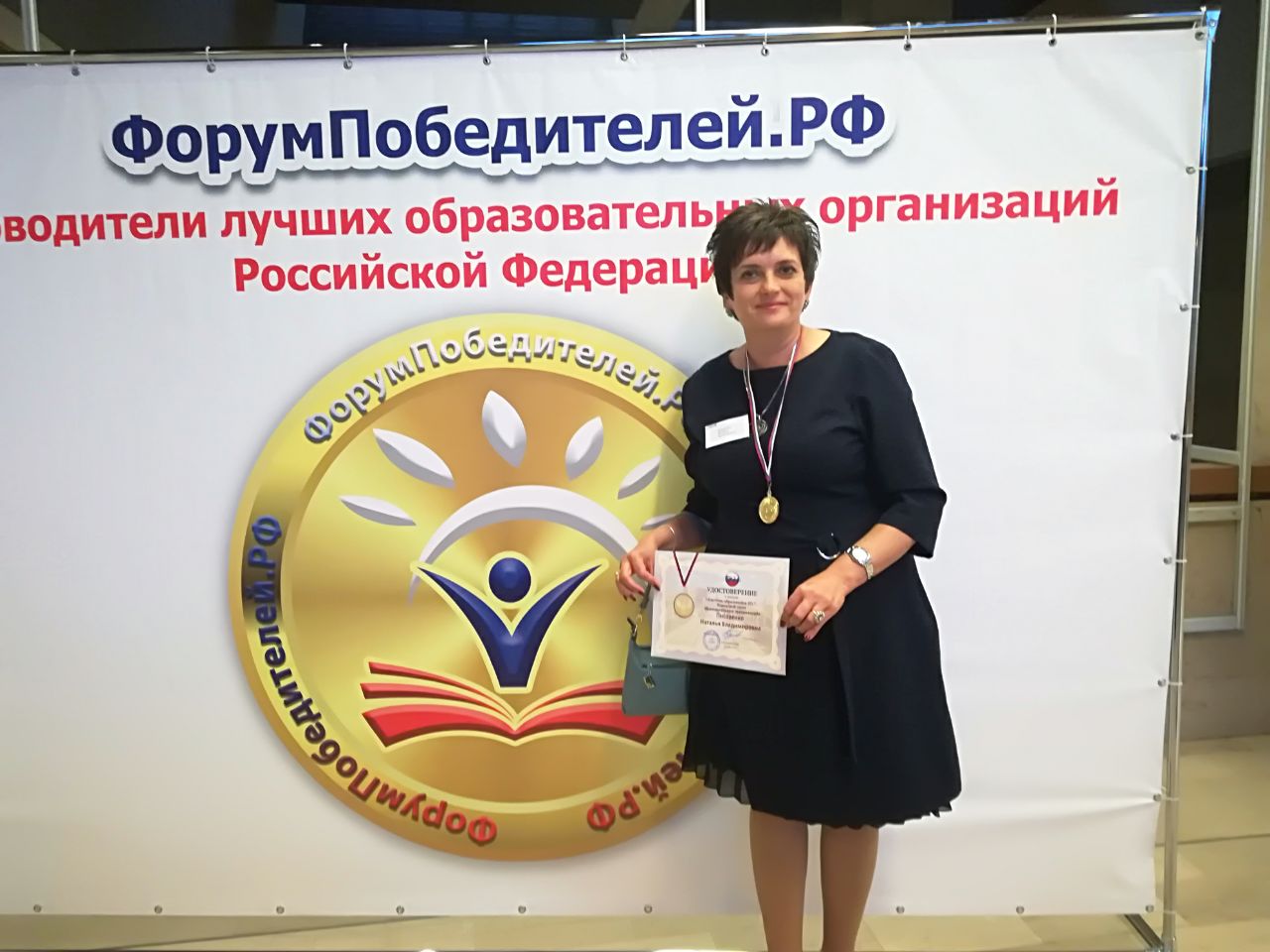 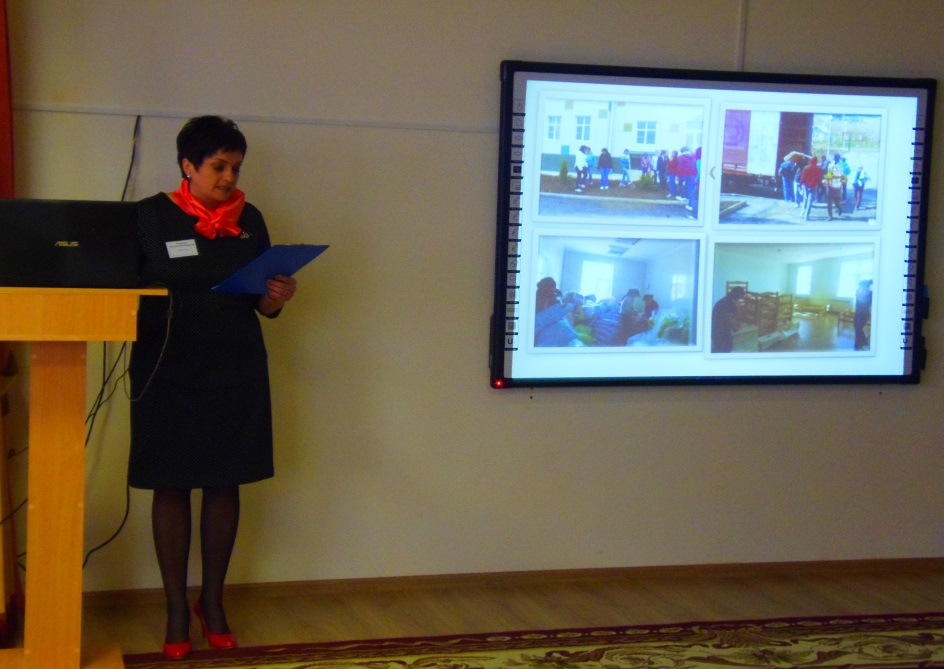 Информационно – аналитическая система управления
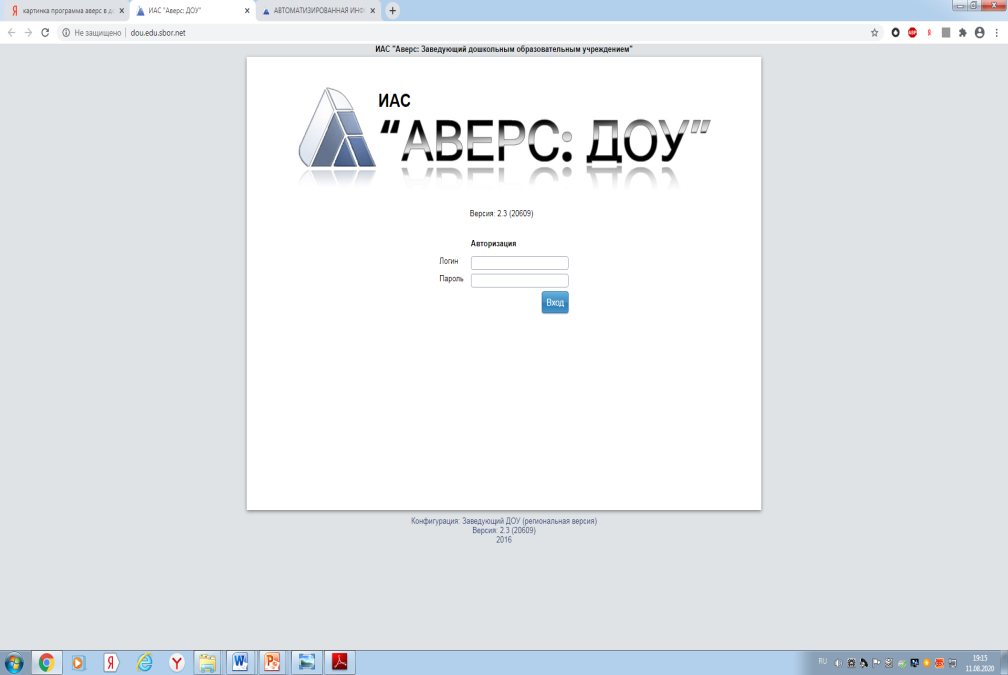 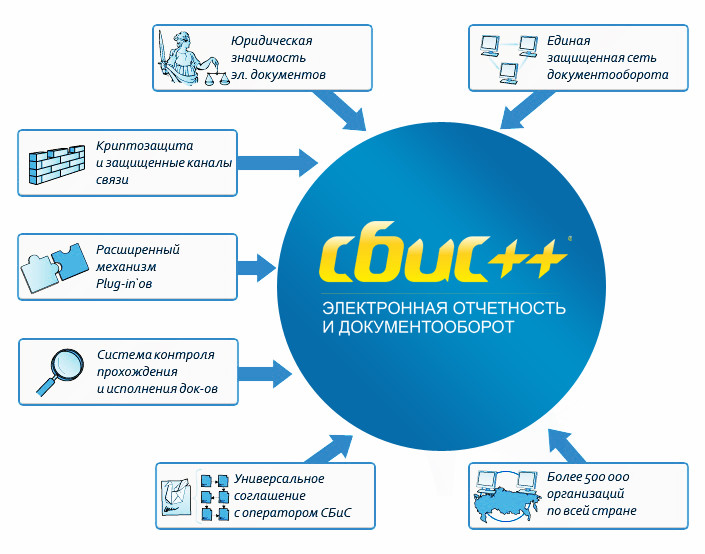 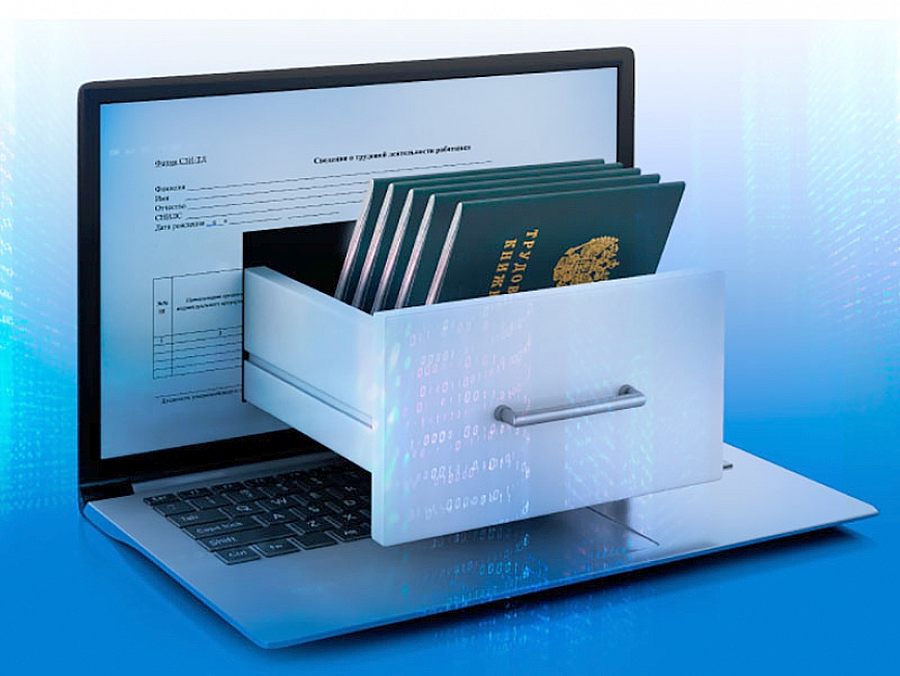 Финансово – экономическая деятельность
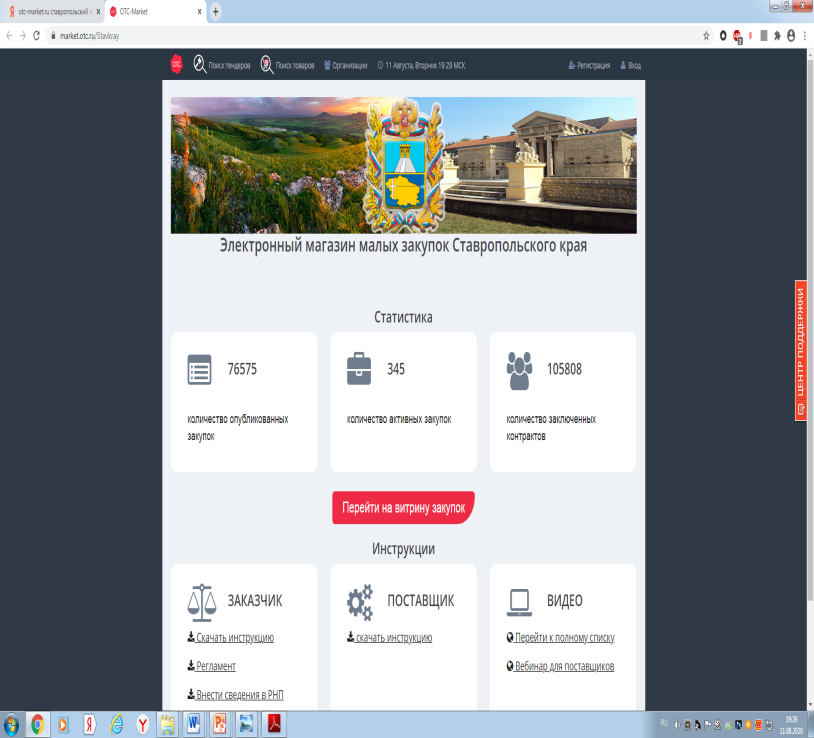 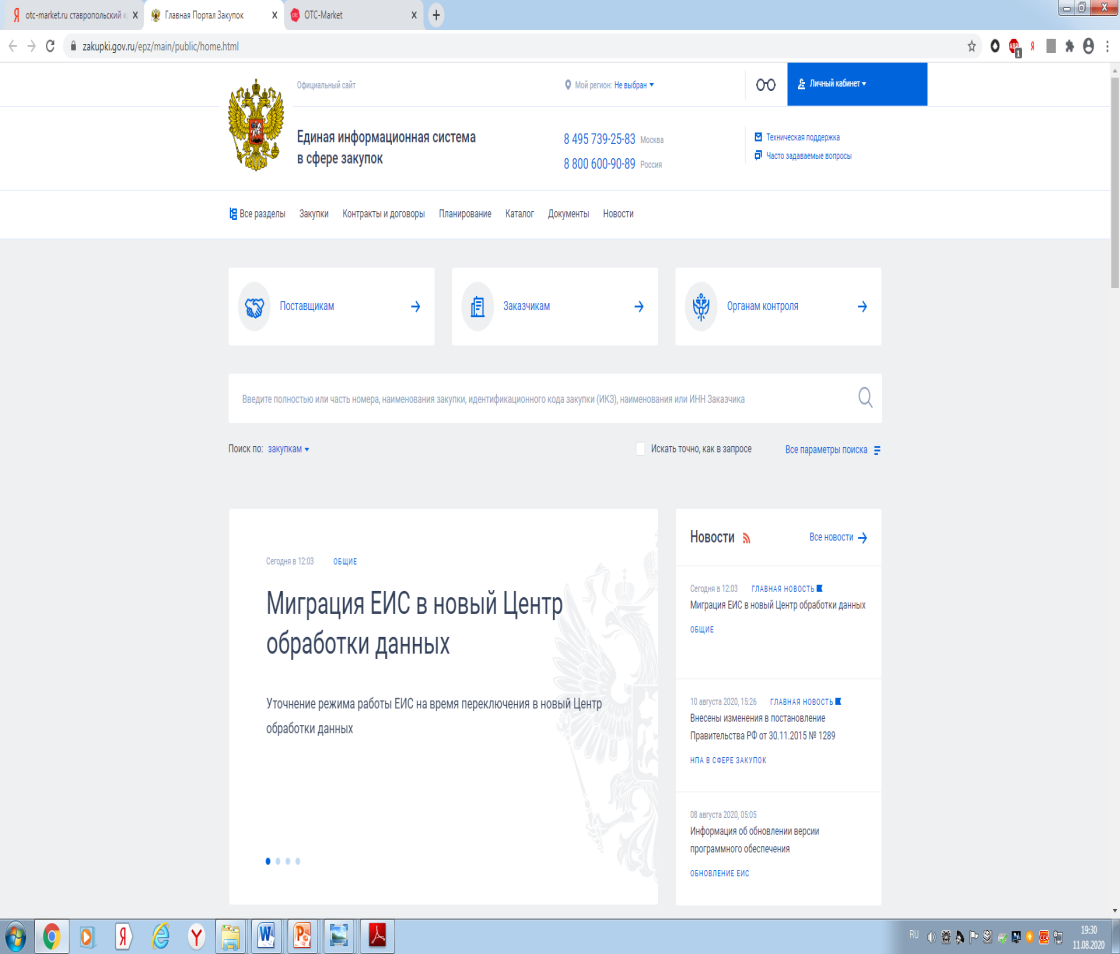 Используемые ИКТ-ресурсы для организации образовательного процесса:
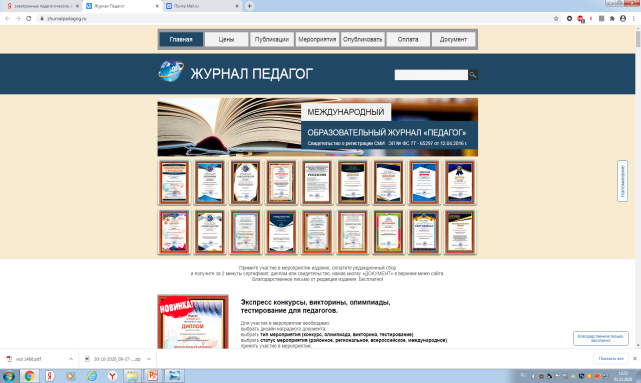 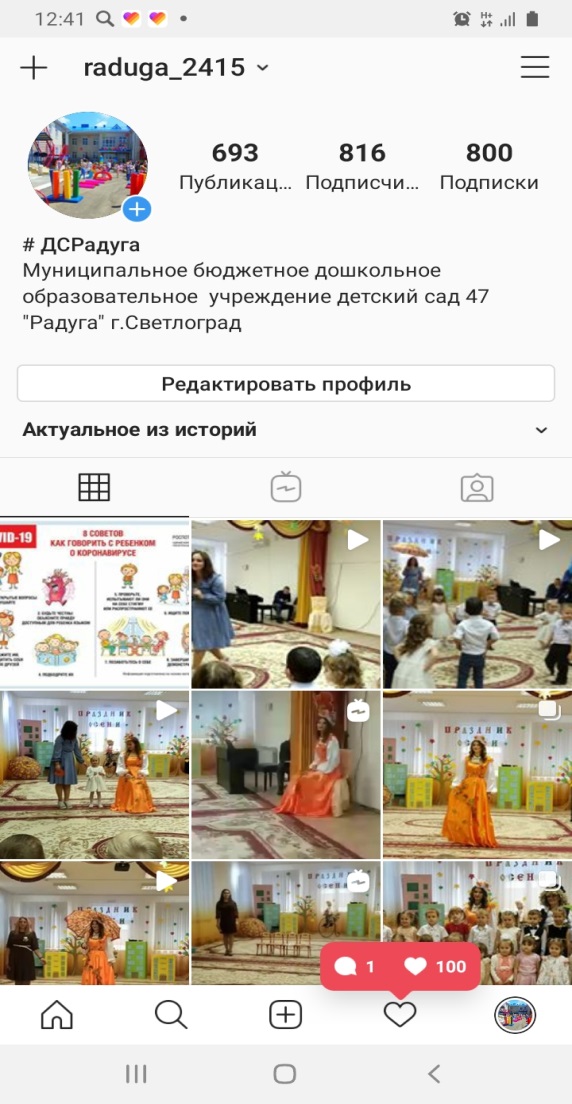 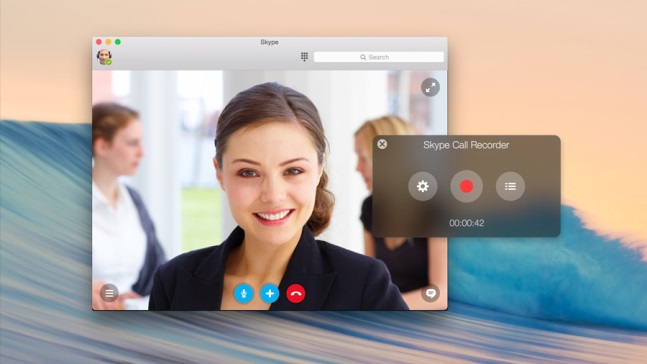 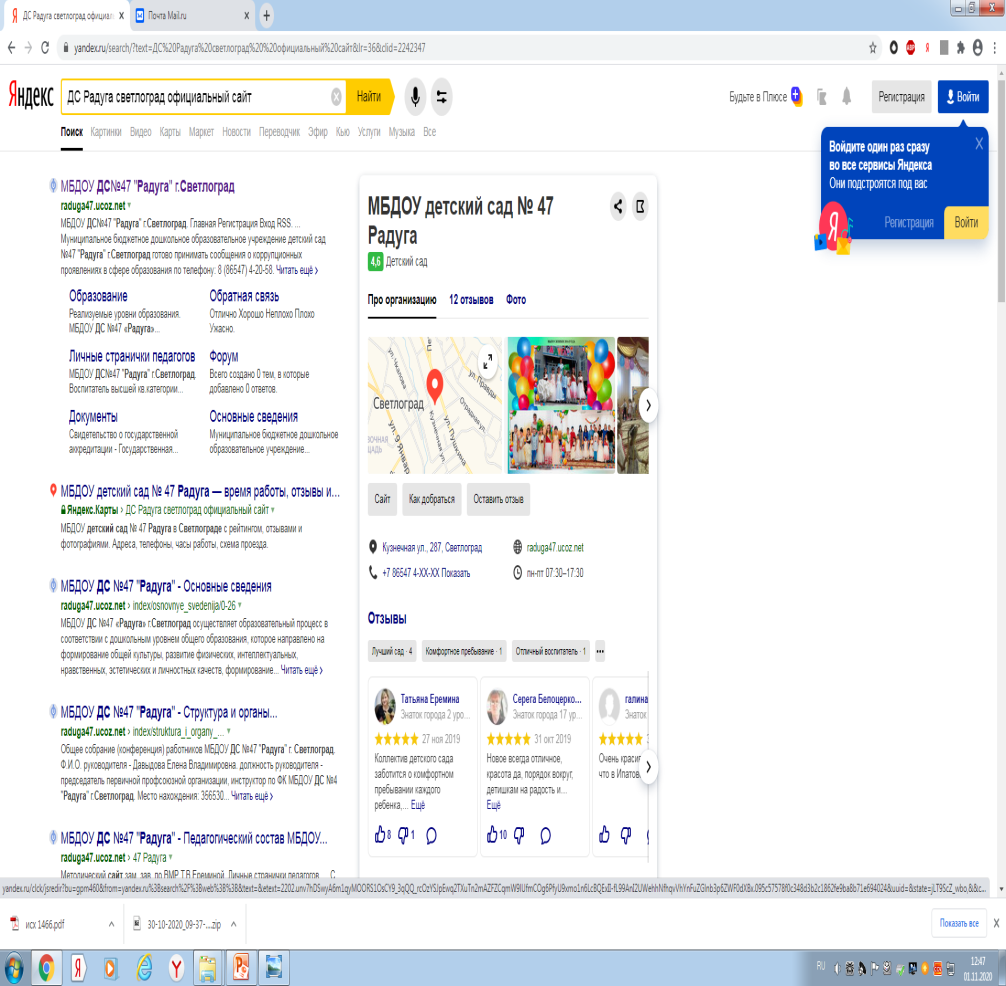 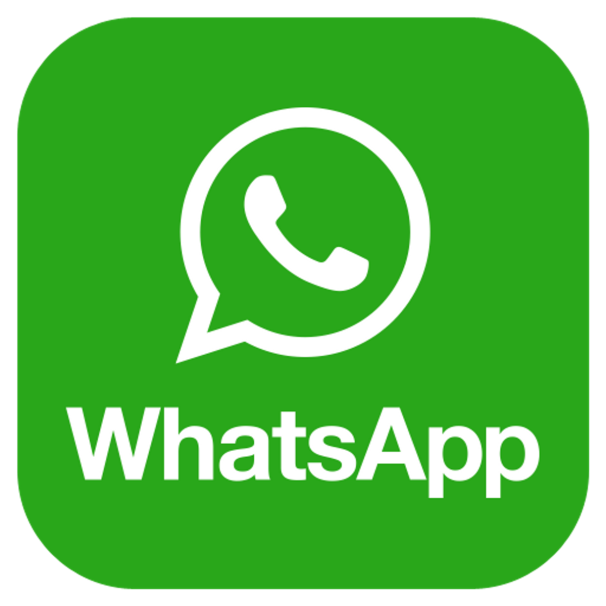 Использование ИКТ в воспитательно – образовательном процессе с детьми позволяет:

    доступно, ярко, образно преподносить дошкольникам информацию в игровой форме, что соответствует наглядно – образному мышлению детей дошкольного возраста и отвечает основному виду деятельности дошкольника – игре;
    развивать у дошкольников исследовательские способности, познавательную активность;
    привлекать пассивных слушателей к активной деятельности;
    решать познавательные и творческие задачи с опорой на наглядность;
    развивать интерес к обучению и повысить мотивацию обучающегося;
    расширять творческие возможности педагога и повысить интерес к своей работе.
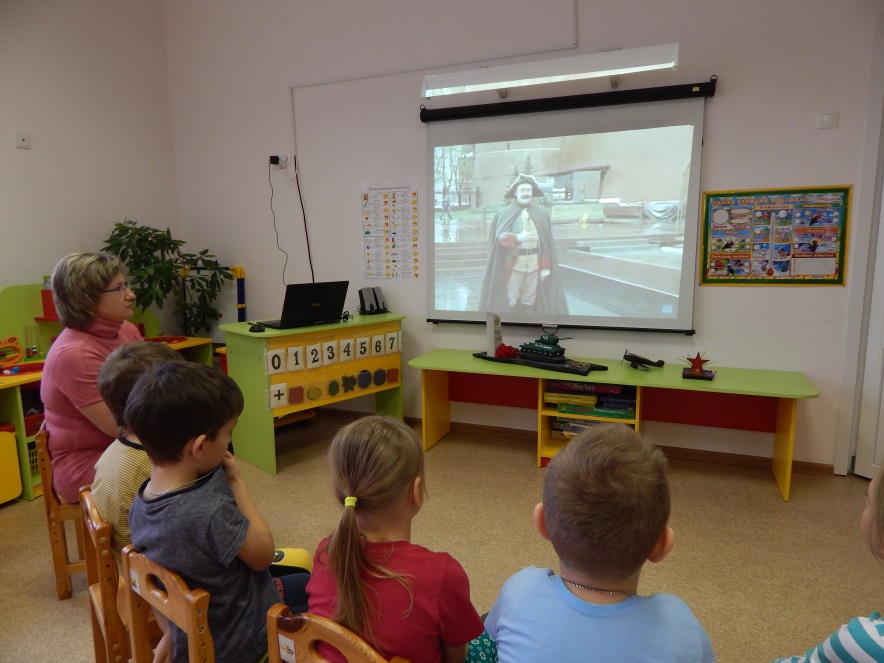 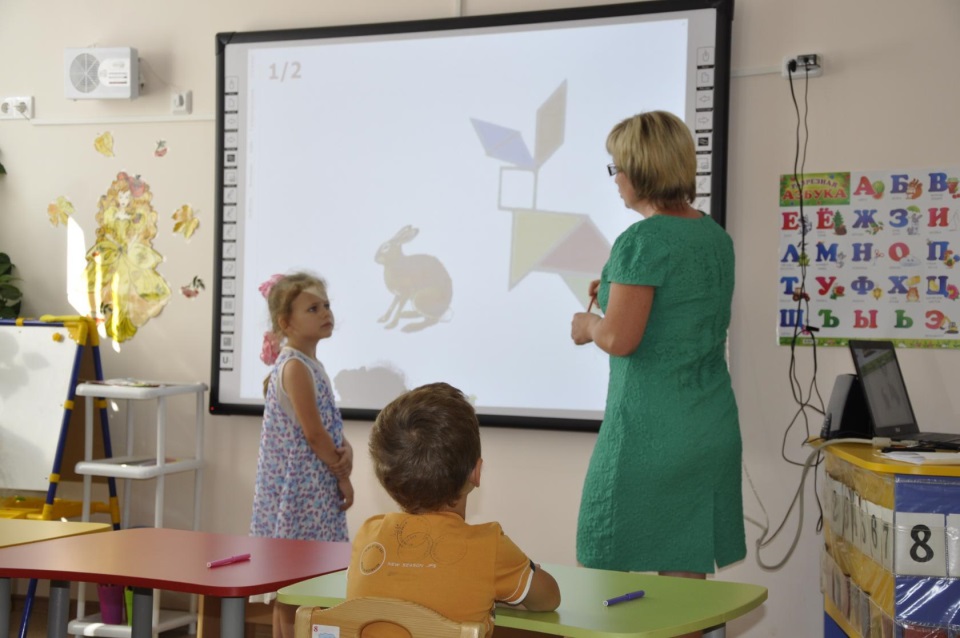 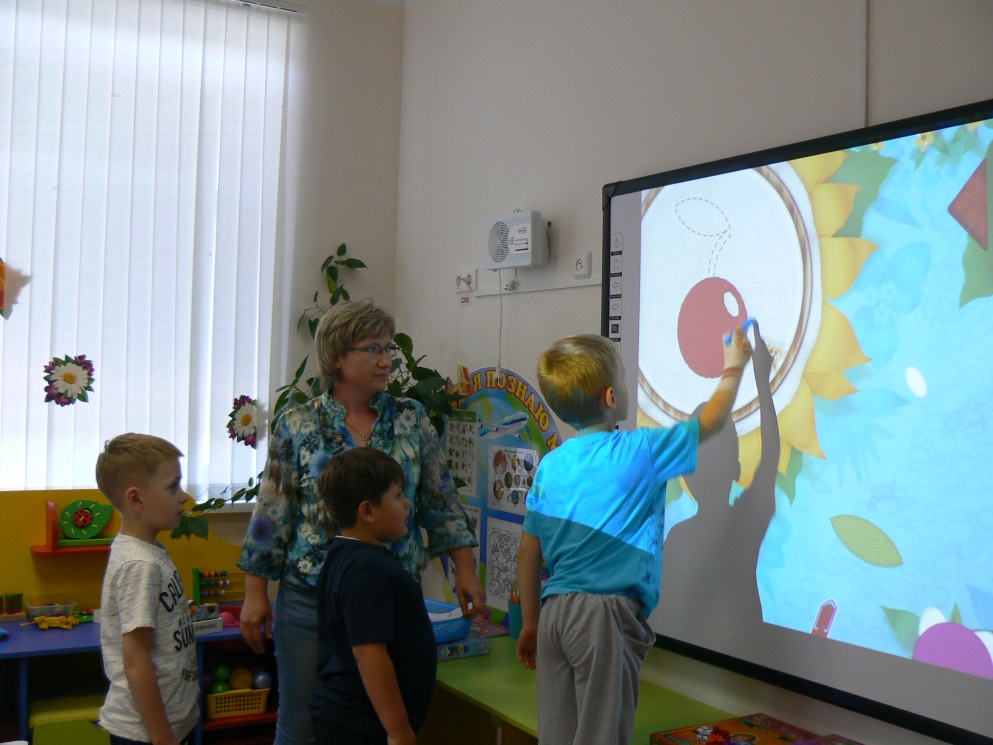 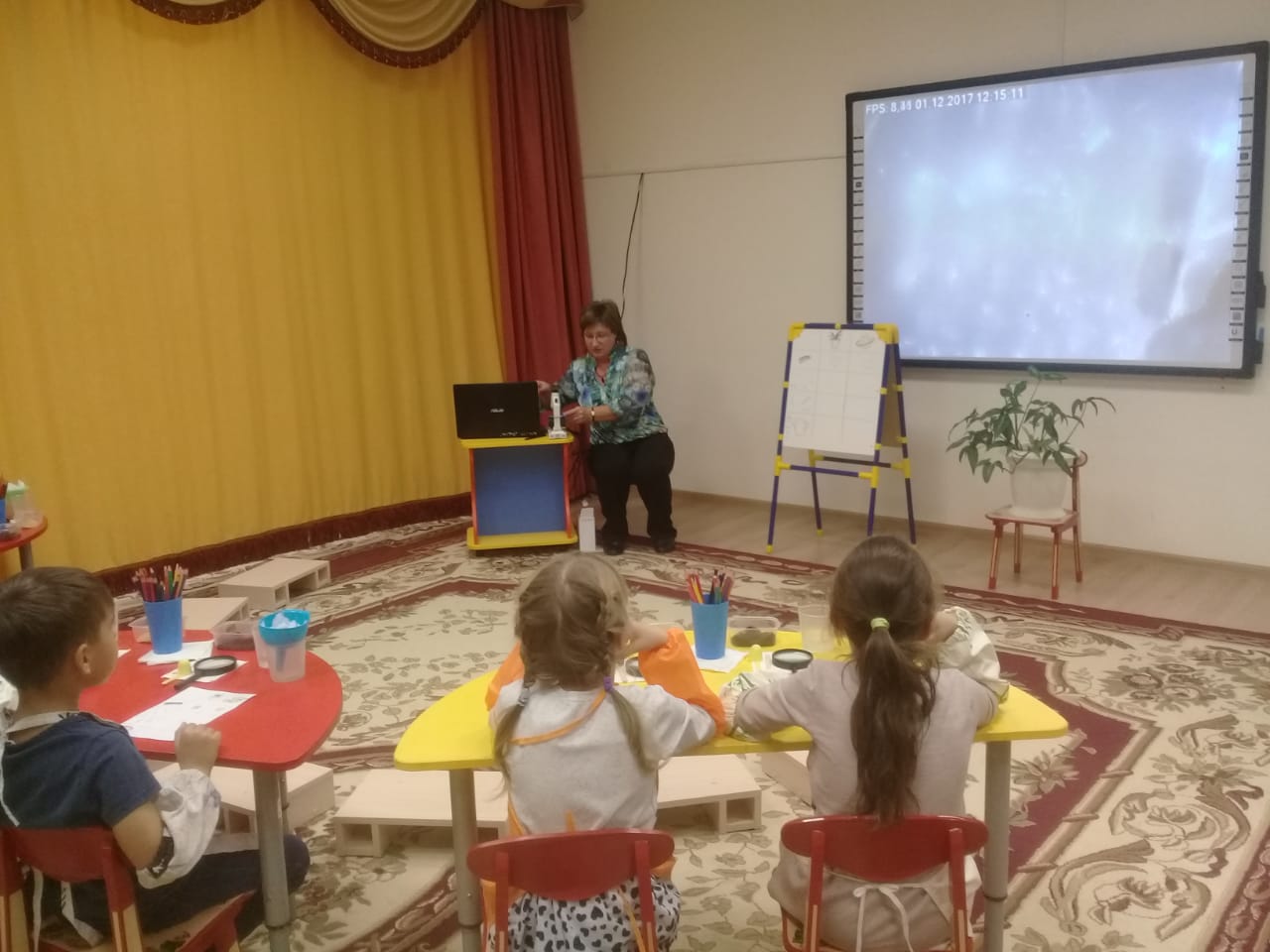 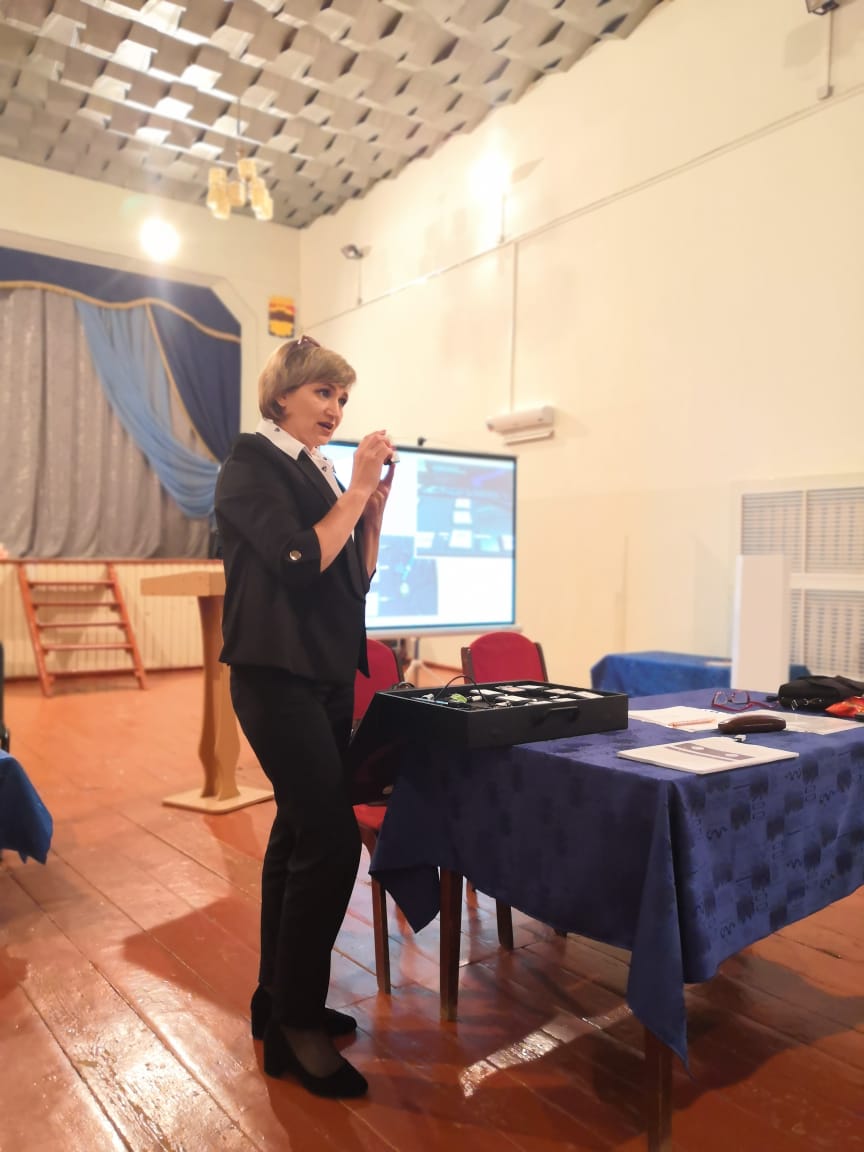 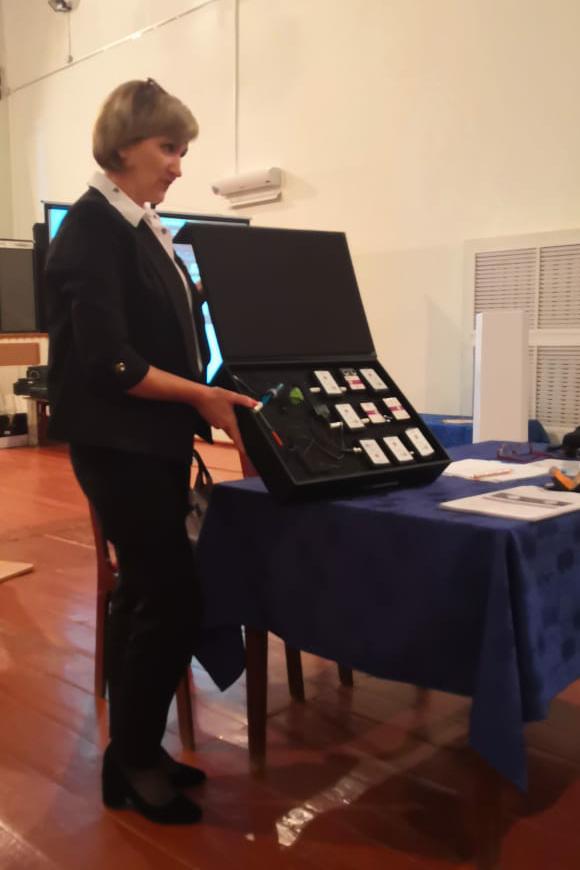 Основные результаты реализации инновационного проекта:

     повышение престижа дошкольного образования в социуме;
     выход ДОУ на новый инновационный этап развития; 
     повышение качества образования;
     эффективное использование новых информационных сервисов, системы технологий обучения, электронных образовательных ресурсов нового поколения в воспитательно – образовательном процессе ДОУ; 
     раскрытие личностного потенциала воспитанников в воспитательной системе детского сада и семьи;
     улучшение условий воспитания и образования, повышение эффективности использования материально-технической базы ДОУ;
     реализация личностно-профессионального роста педагогов;
     повышение уровня профессионального мастерства педагогов детского сада, уровня психолого-педагогической компетенции родителей;
     расширение поля деятельности воспитанников и педагогов, обогащение представлений, повышение качества образовательного процесса, внесение существенного разнообразия  в жизнь воспитанников и педагогов;
     популяризация внедрения в работу детского сада инновационного опыта работы педагогов - новаторов.
Публикации в СМИ:
Участие и публикации в конференциях:
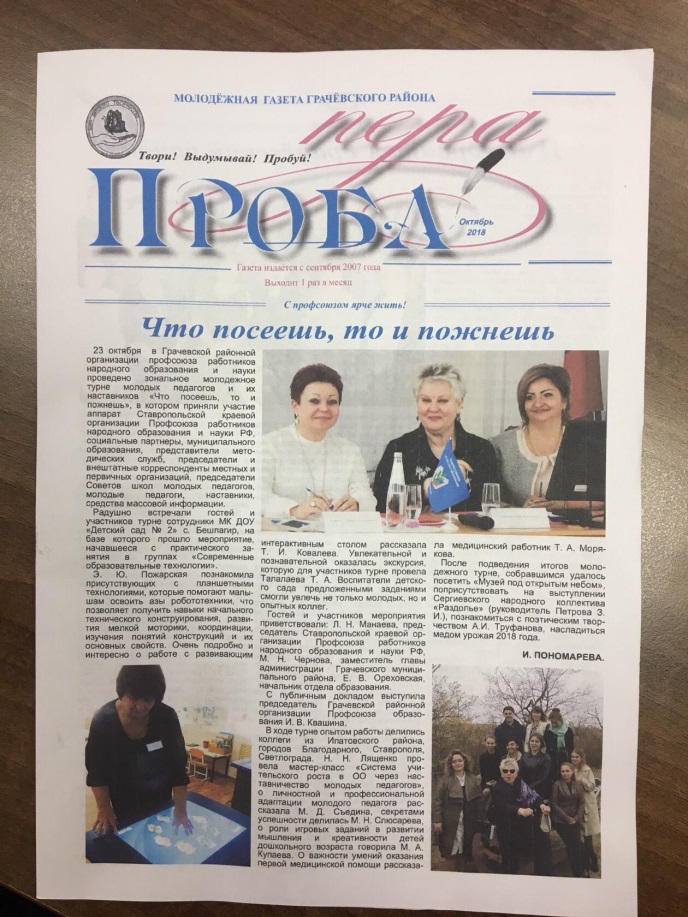 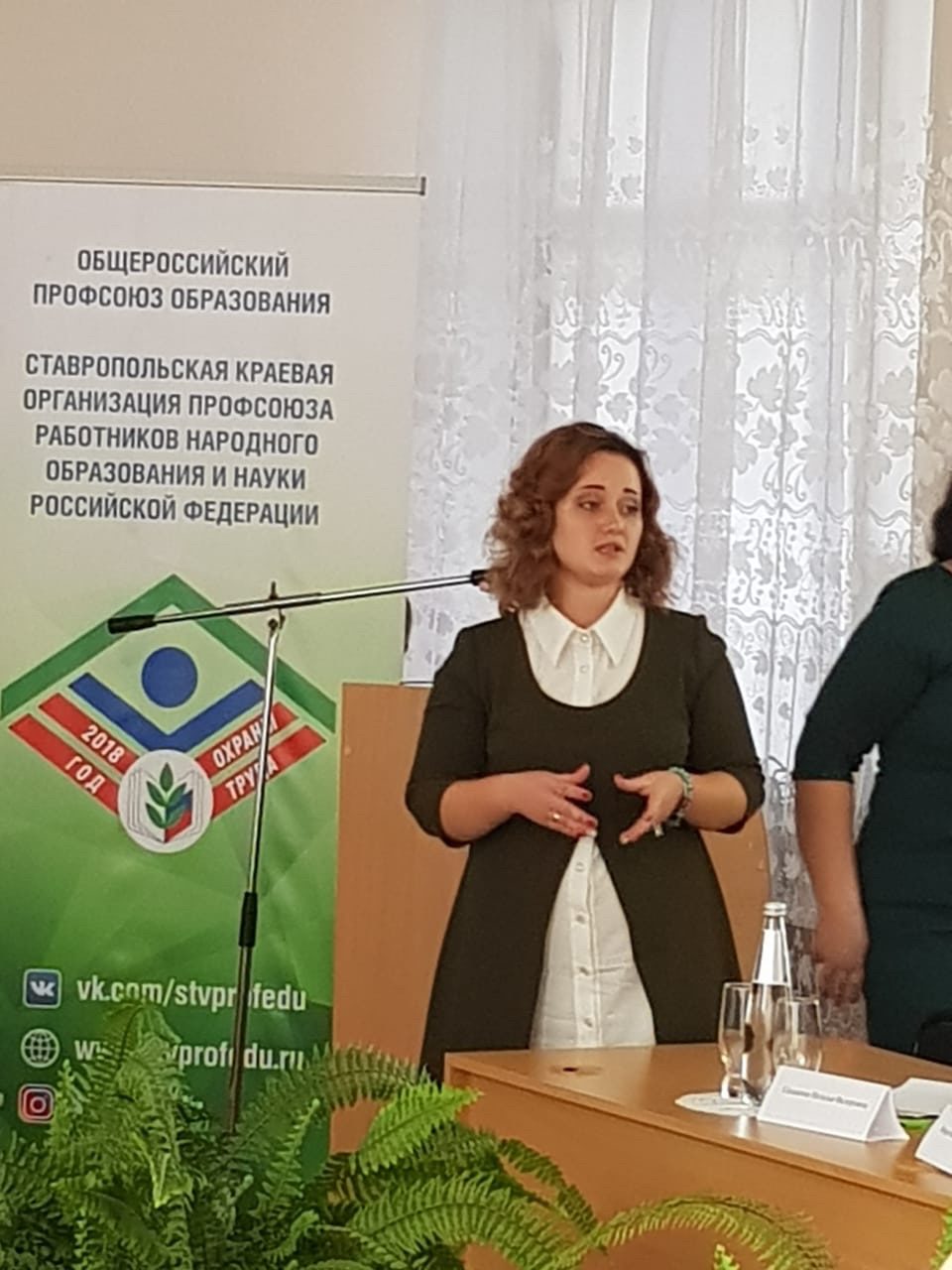 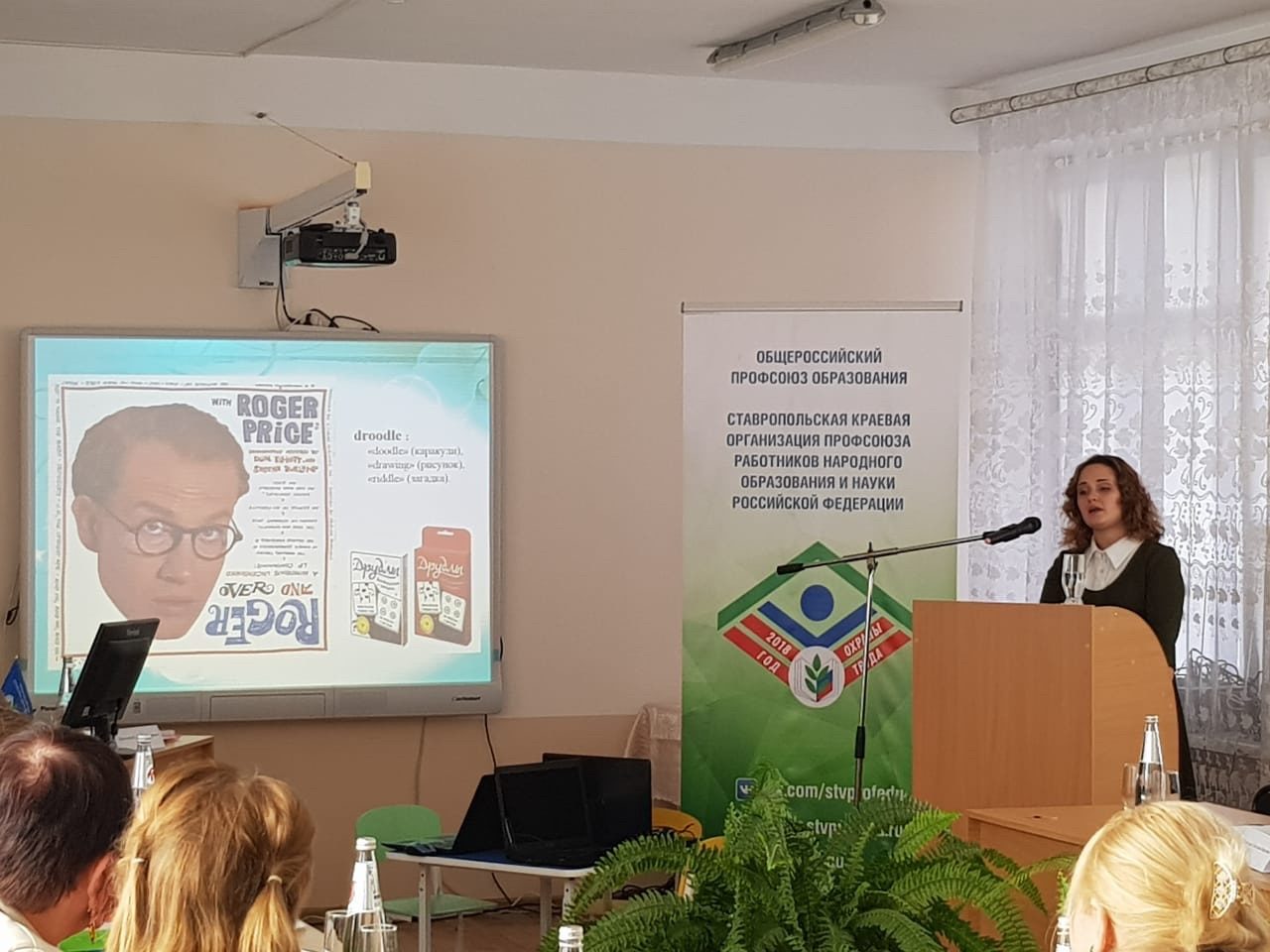 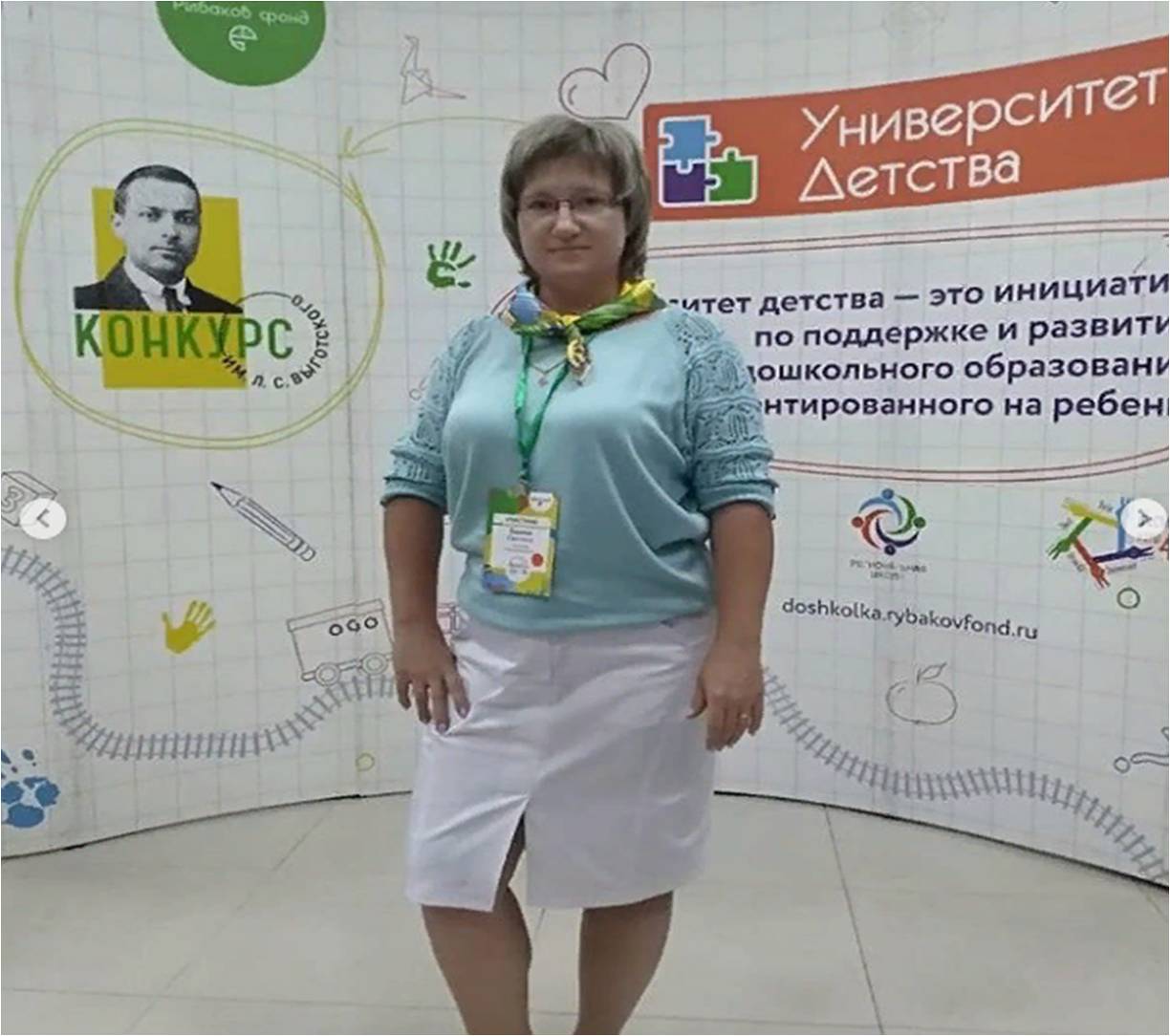 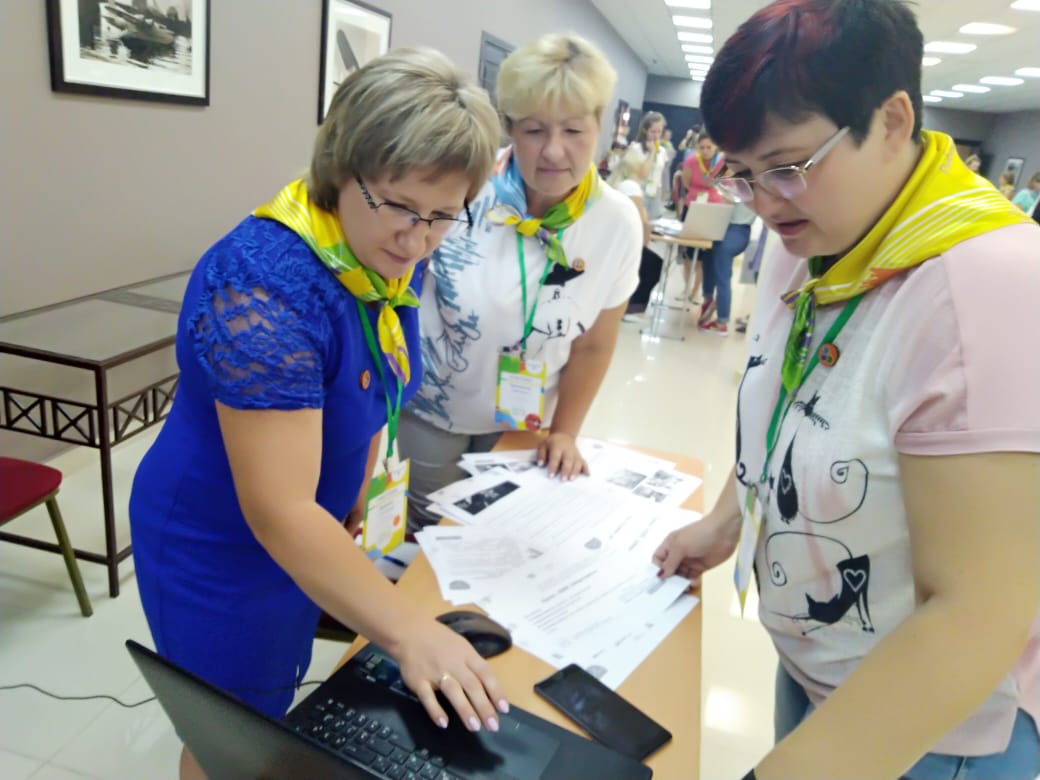 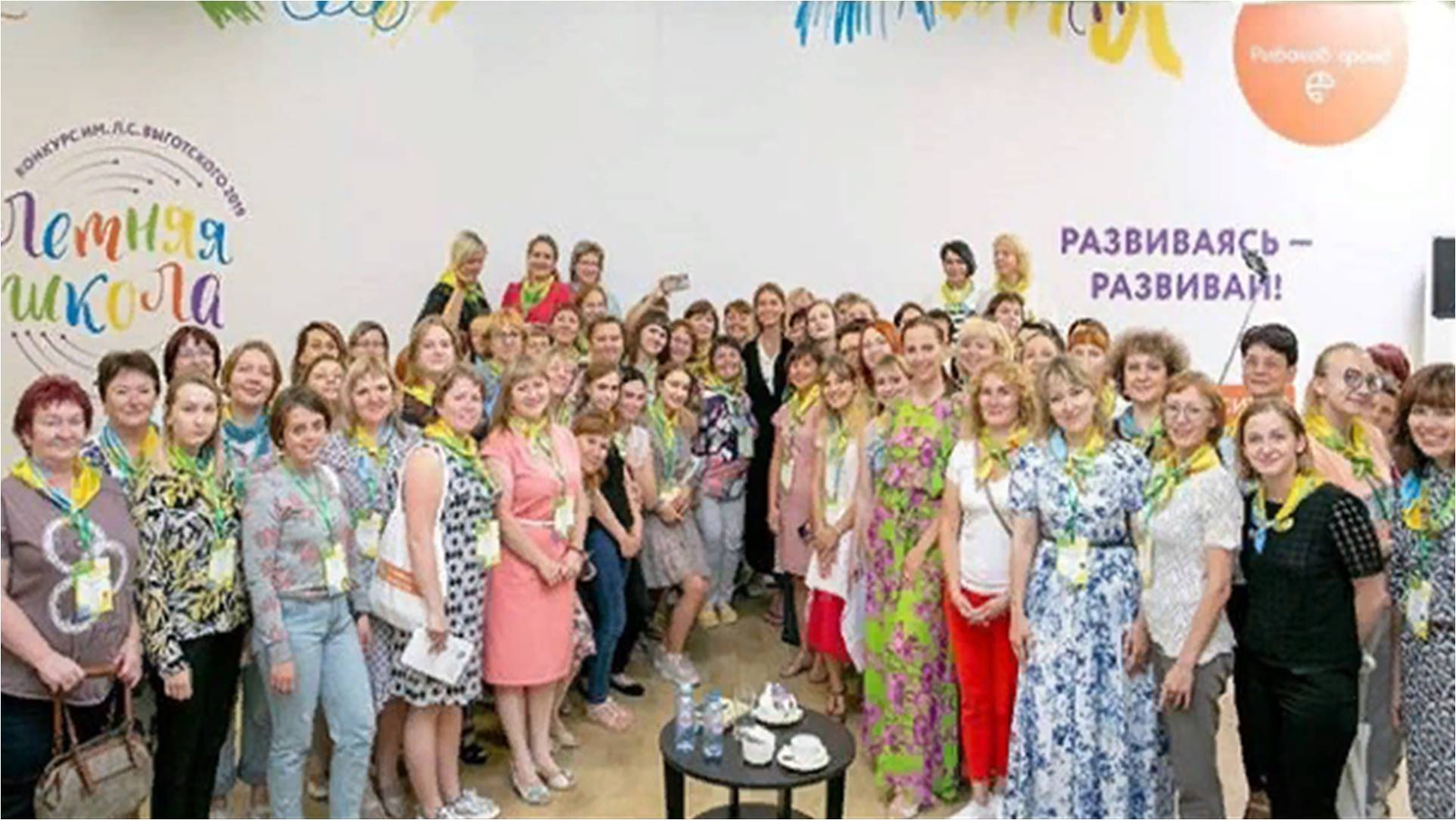 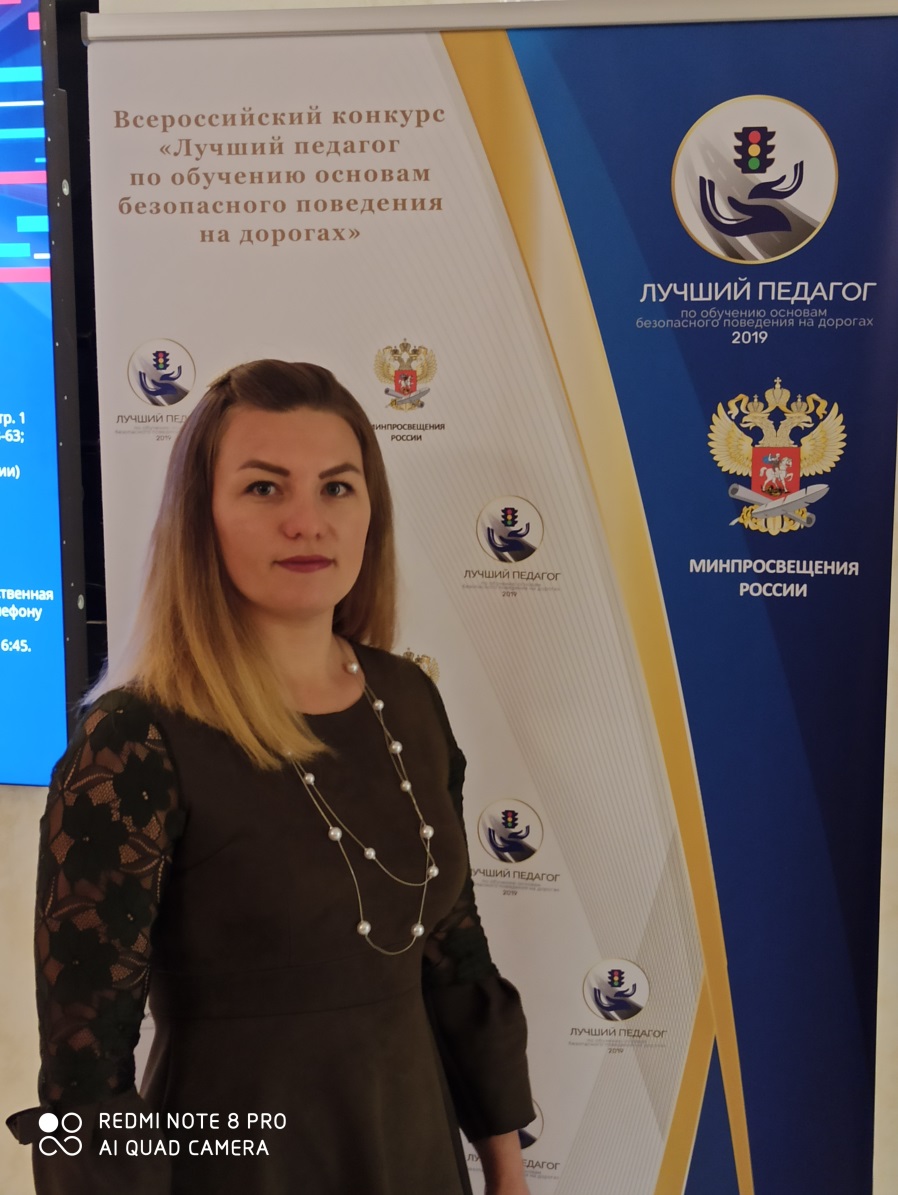 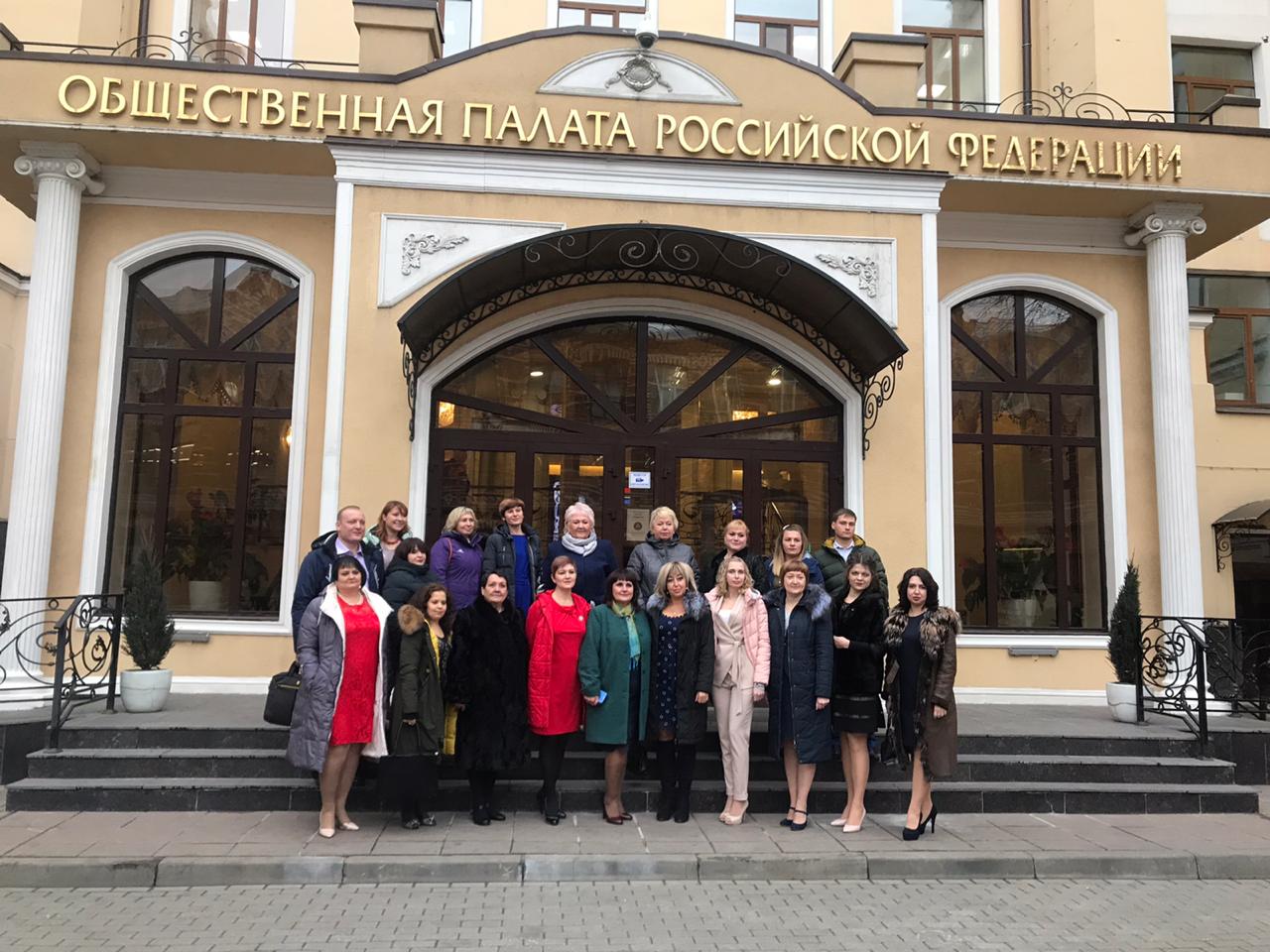 МОДЕЛЬ ДУАЛЬНОГО ОБУЧЕНИЯ
Теоретическое обучение
Практическое обучение
Профессиональные образовательные организации
(ГБОУ СПО СПК)
МБДОУ ДС №47
«Радуга»
 г.Светлоград
ДОГОВОРЫ
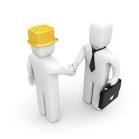 Обучающиеся
ВЫСОКОКВАЛИФИЦИРОВАННЫЕ КАДРЫ ДЛЯ РЕГИОНА
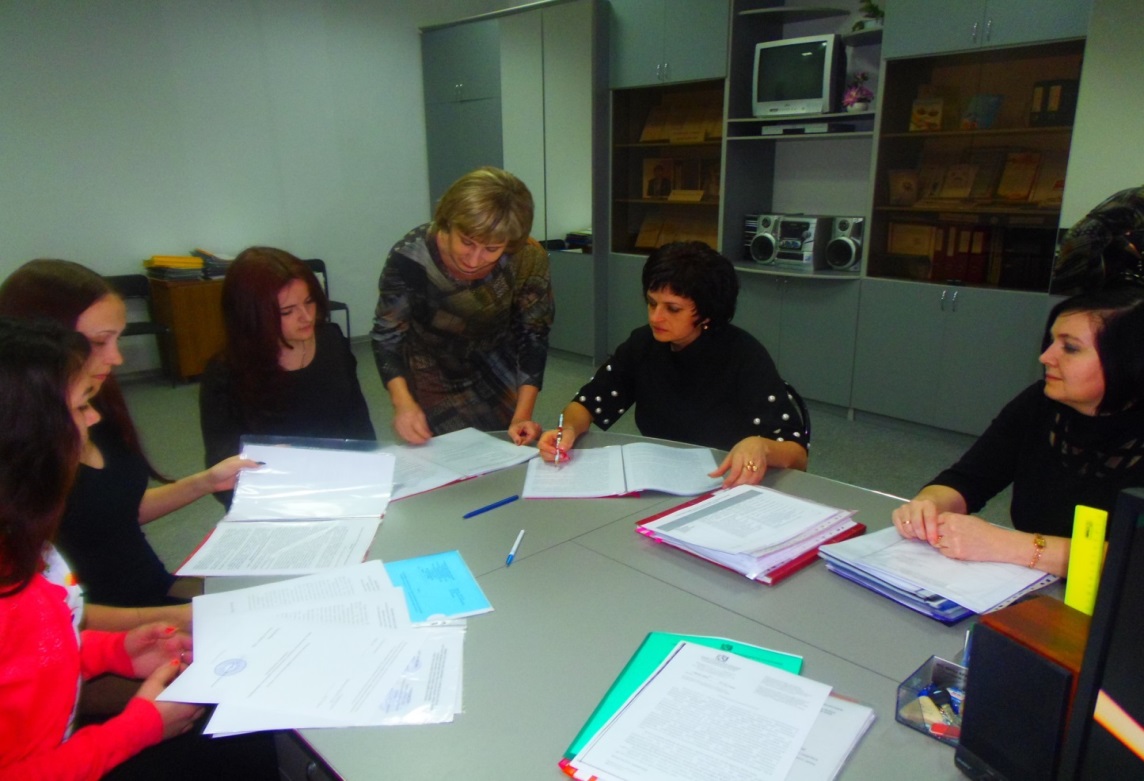 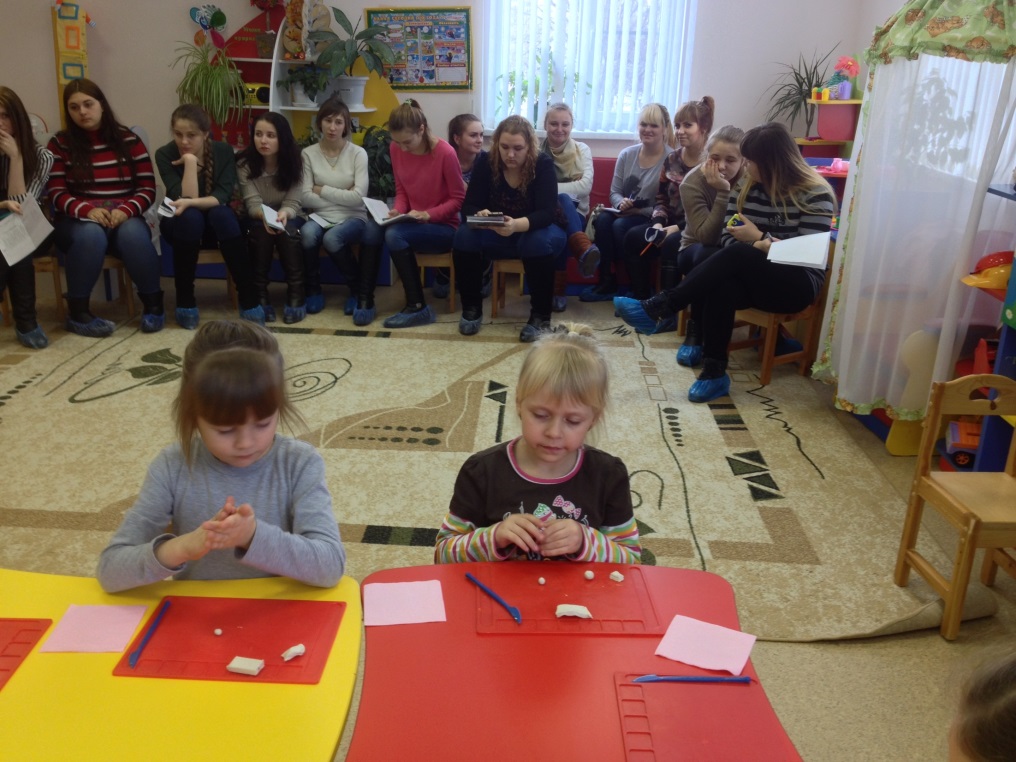 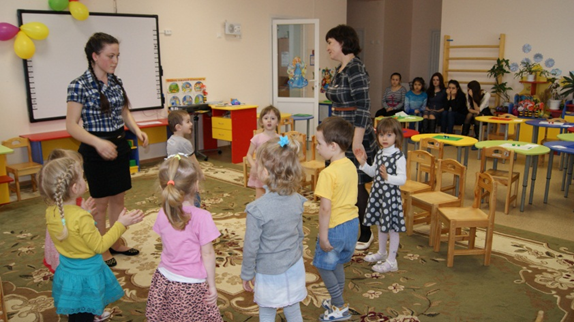 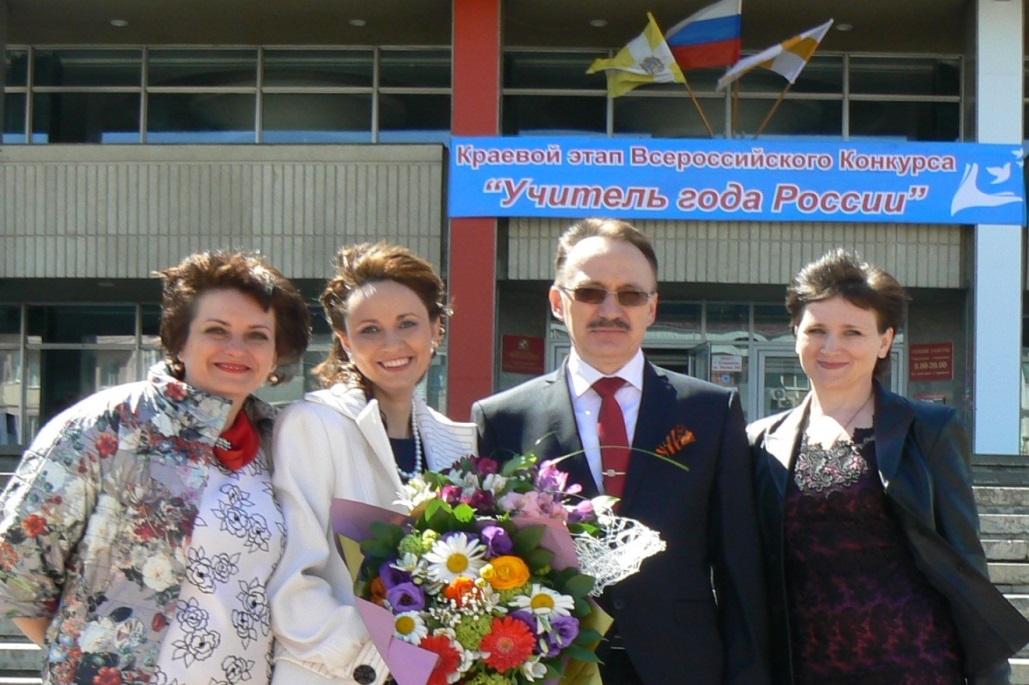 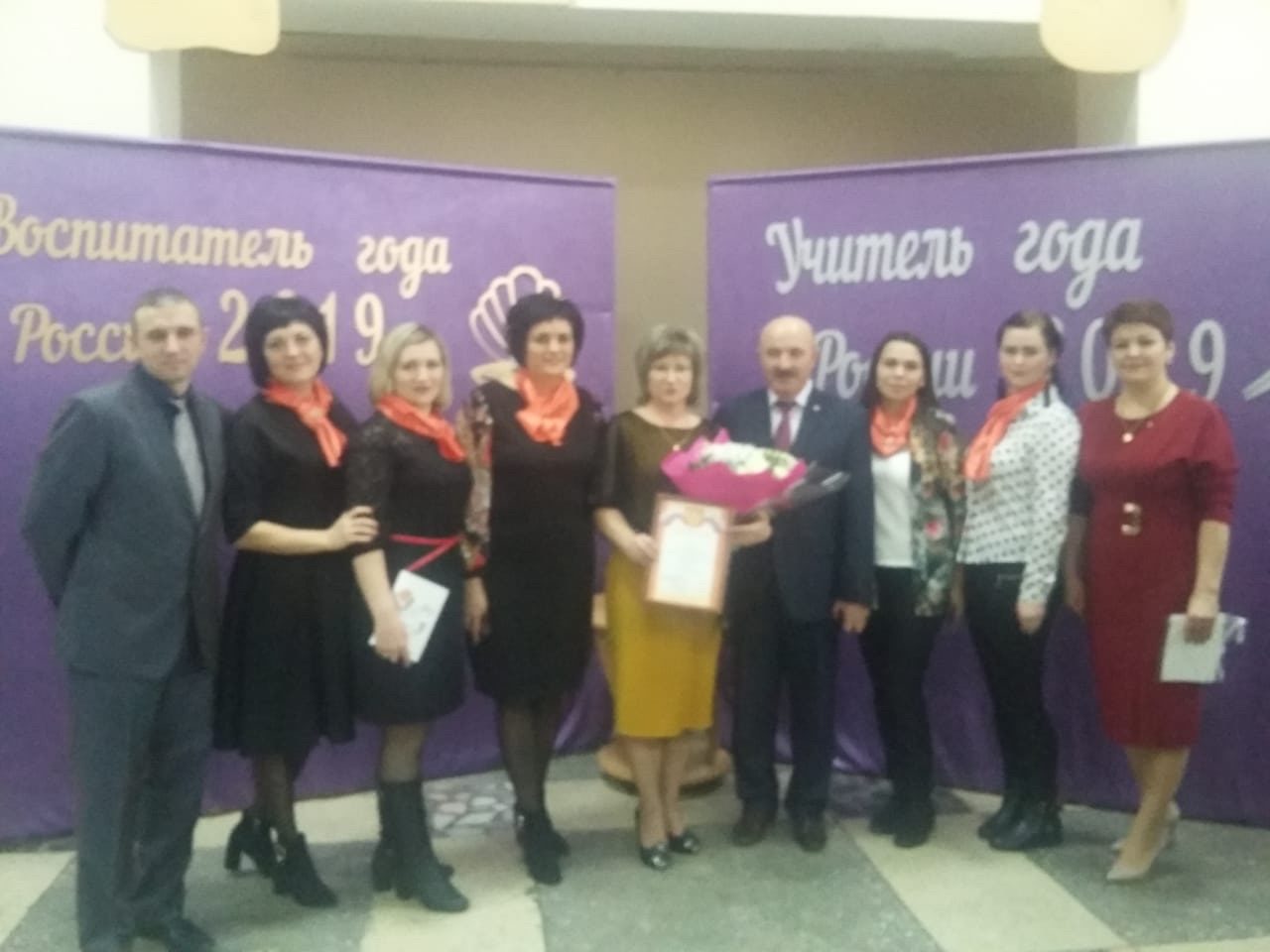 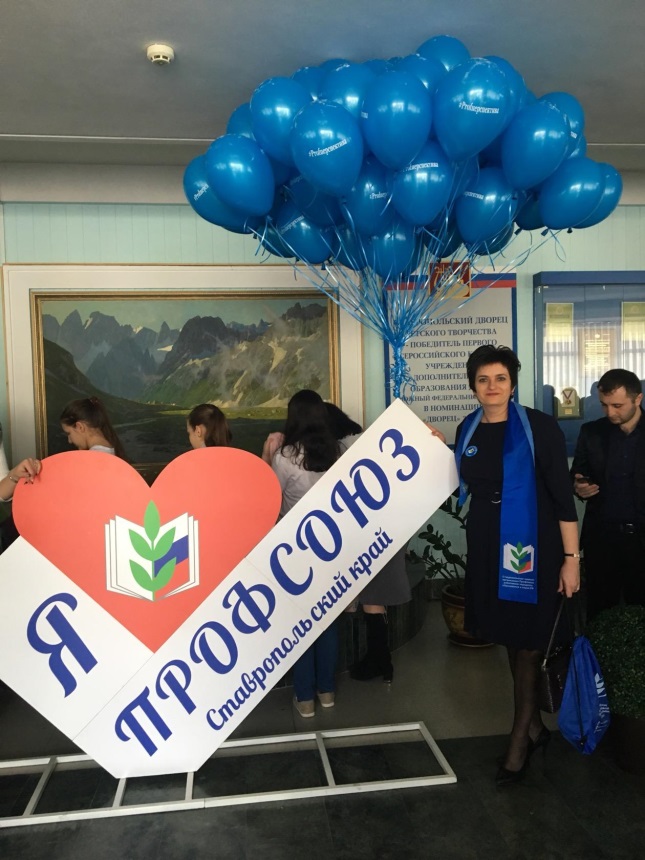 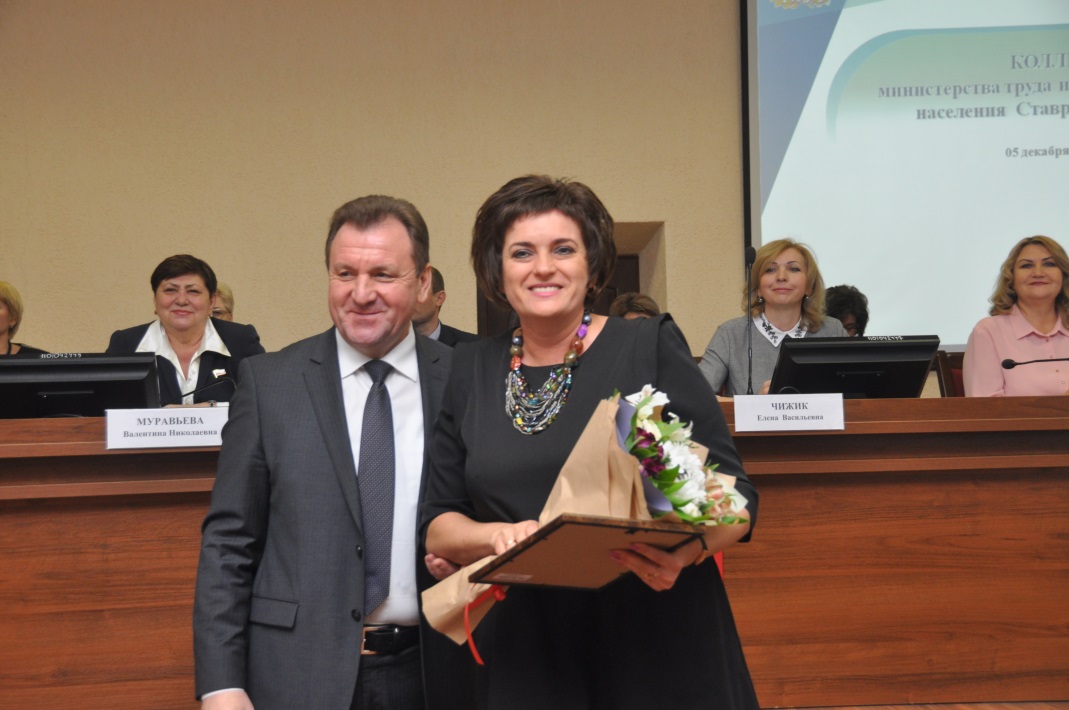 Спасибо за внимание!